卓越師資培育獎學金 說明會
國立中山大學卓越師資培育獎學金甄選委員會
考生服務：
電話(07)525-2000轉5881~5882、5891~5892，
傳真(07)525-5892
E-mail：cutexying@staff.nsysu.edu.tw
甄選重要日程表
＊日期若有變更，將另行公告，請密切注意師資培育中心之網頁訊息。
招生名額及名額分配
一、103年度共計甄選10名。
二、甄選對象為已考進本校教育學程之師資生。
三、低收入戶、中低收入戶及區域弱勢學生為優先錄取。
獎學金金額
獲甄審通過之師資生，將享有每月8,000元獎學金，每學期審核通過者，將可續領獎學金，應屆畢業生領至畢業之月份止。
經甄審通過之師資生，其就學期間獎學金資格須每學期通過相關考核審查，方得續領，最高可領取至畢業為止。惟受獎資格被取消時，則不能續領。
已領有教育部核發之公費及其他獎助學金不得重複請領，惟低收入戶學生不在此限。
甄選標準
申請前一學年學業總成績應達全班前百分之三十或達八十分以上，且每學期各科成績均應達七十分以上，使得參加筆試。

申請前一學年操行德育成績需達80分以上，且無違規記過處分。

達到標準者超過核定名額，則先進行筆試，依筆試分數高低擇優錄取2倍進行職涯與人格相關測驗及面試。
成績計算及錄取標準
面試成績35%
書面資料40%
筆試成績25％
總成績
*同分參酌順序為：(1)面試成績，(2)筆試成績。
*職涯與人格相關測驗，供甄選委員參考，不列入甄選總成績計算。
申請資料
報名表正本一份。
前一學年（上、下學期）成績單正本及班排名百分比。
國民身份證與學生證正反面影本各一份。
權利與義務確認書。 
經濟弱勢或區域弱勢學生之證明文件（符合該身份資格者繳交）。 
自傳及有助甄選之相關資料(例如教育服務、參與社團的經驗及教師推薦等資料)。
甄選程序
初審
複審
決審
預訂103年12月26日(星期五)公佈於社會科學院2樓師資培育中心公佈欄及師資培育中心全球資訊網首頁(www.ctep.nsysu.edu.tw)，並於當日寄送報考人之錄取通知單及考科成績。
報名表件—以網頁簡章為主
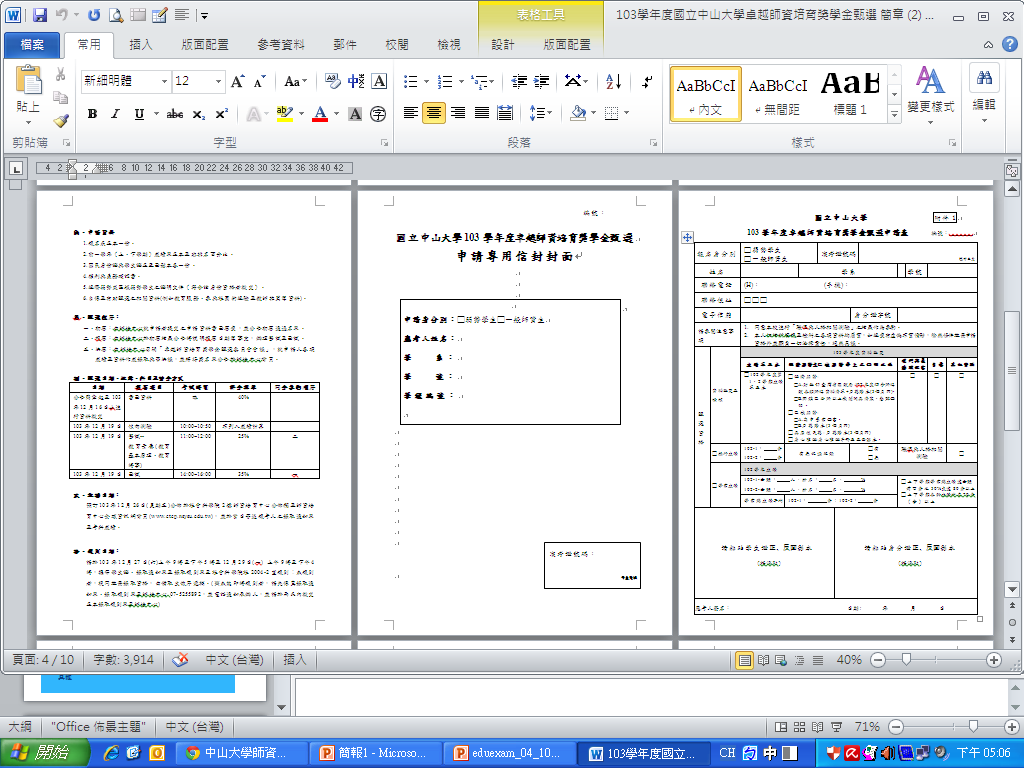 受獎學生義務與淘汰機制
每學期均需進行審查並達成之各項要求、完成教育實習且參加全國教師資格檢定考試及格者，頒發「卓越儲備教師證明書」。
若有以下情形者，將終止本獎學金:
（一）中途放棄修讀師培課程者。
（二）延長修業年限期間。
（三）因故休、退、轉學者。
受獎學生義務與淘汰機制
受獎學生每學期均需進行審查，一經淘汰，其名額不再遞補。
受獎學生之審查基準如下:
（一）智育成績：每學期教育專業科目總平均成績達各班排名前百分之三十或八十五分以上，且學期總平均成績達其學系（所）排名前百分之四十。
（二）德育成績：受獎學生之德育操性成績，同一學年度連續兩學期未達85分以上，或遭記過以上處分者，則取消其獎學金資格。
受獎學生義務與淘汰機制
（三）基本能力: 受獎學生每學年至少須取得一項(類)教學基本能力檢定合格證明，或於完成大學三年級課程前需取得符合歐洲語言學習、教學、評量共同參考架構(Common European Framework of Reference for Languages: learning, teaching, assessment) A2 級以上英語相關考試檢定及格證書。
（四）社會服務: 於服務學習、勞動教育或品德教育等相關課程須達80分或學校認定之通過標準，或無償擔任學習弱勢、經濟弱勢或區域弱勢等學童課業輔導工作，第一學年全學年需達七十二小時，第二學年以後每學期需達三十六小時(含寒暑假)
受獎學生義務與淘汰機制
（五）其他:
每學期應至少參加校內外教師專業發展的相關會議(含研討會及工作坊)並取得研習證明至少一次或每學年至少二次。
每學年參與本中心規劃之增能課程或活動至少兩次。
受獎學生需建立其個人學習歷程檔案。
本實施要點未盡事宜
悉依「教育部補助辦理卓越師資培育獎學金計畫作業要點」之規定辦理。
其他
其他未盡事宜，以招生委員會之決議為準。 
師資培育中心洽詢電話：
  (07)5252000轉5881、5882、5891、5892。